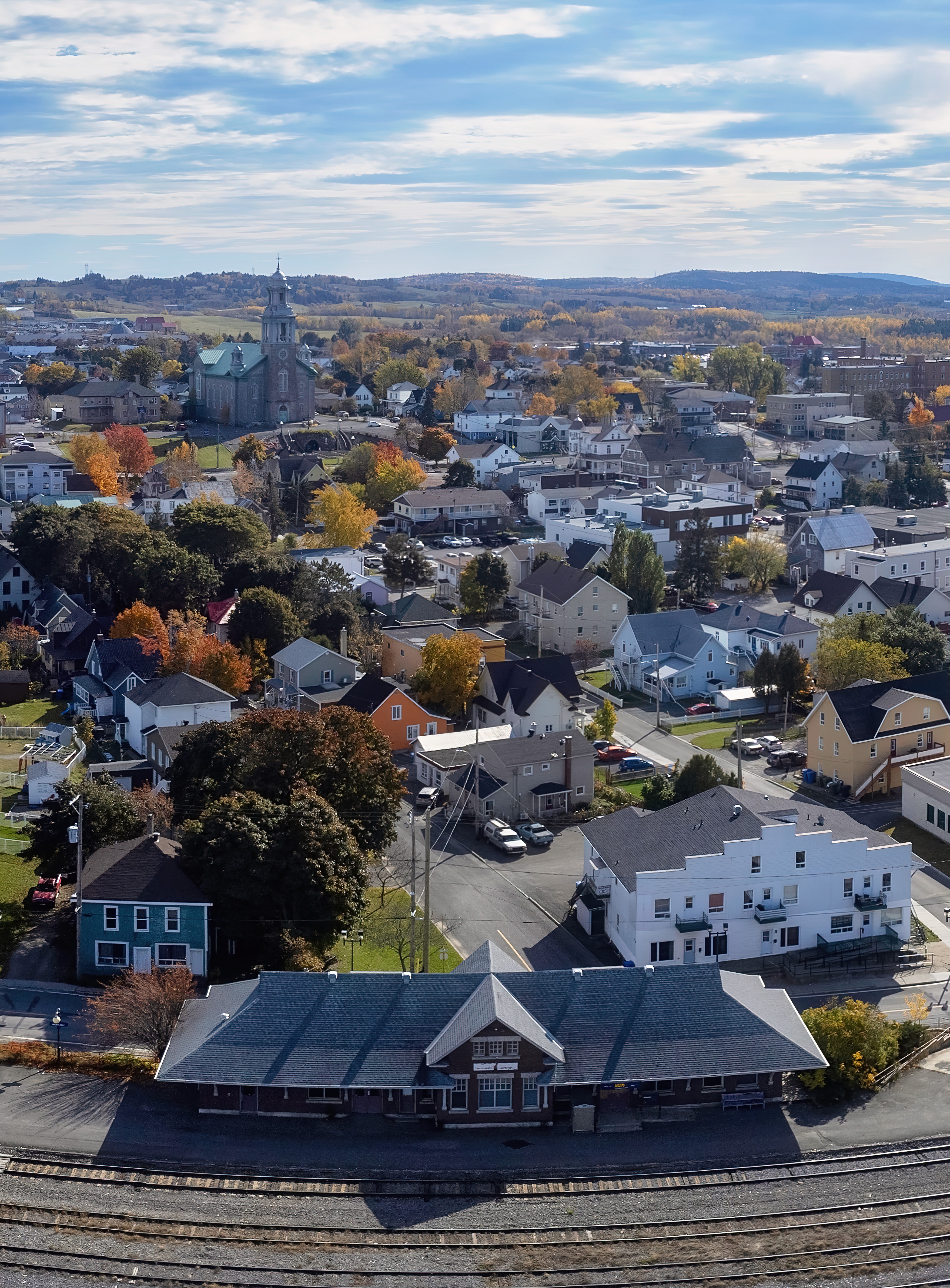 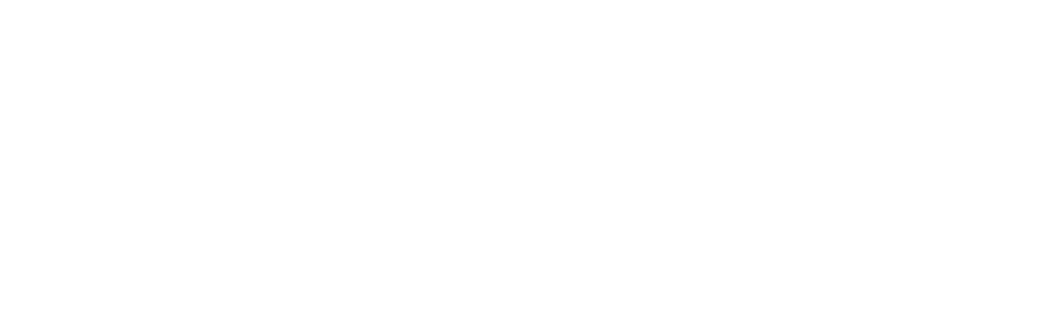 BUDGET 2024
Fonctionnement et investissement
BUDGET ÉQUILIBRÉ DE 
15 234 740 $
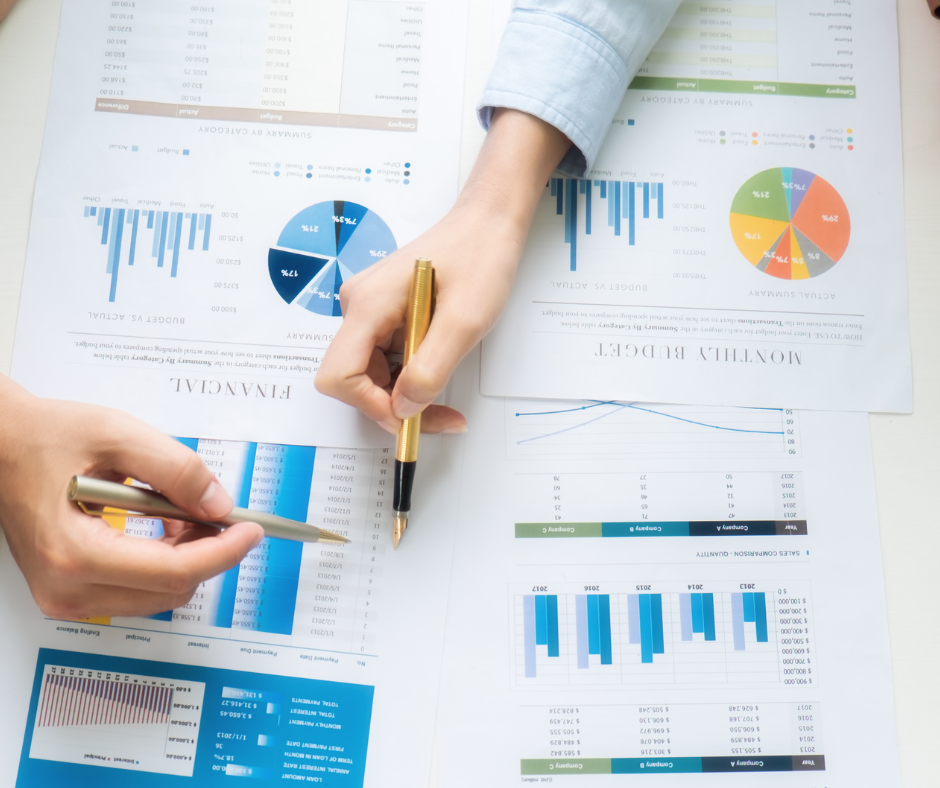 7,75 %
Équilibration d’un nouveau  rôle d’évaluation;

Hausse de la quote-part au Transport adapté et collectif;

Création de nouveaux postes.
Revenus de fonctionnement
Répartition des revenus
Dépenses par fonction
Dépenses par nature
Répartition des dépenses par fonction
TAXATIONS ET TARIFICATIONS
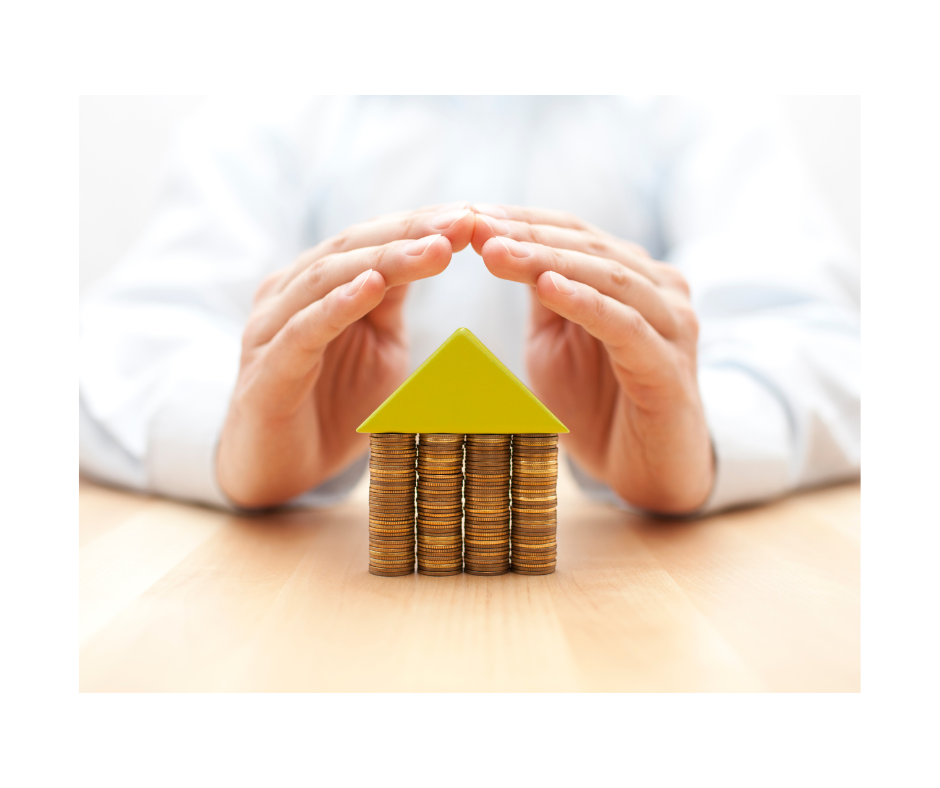 3,17 %
En moyenne
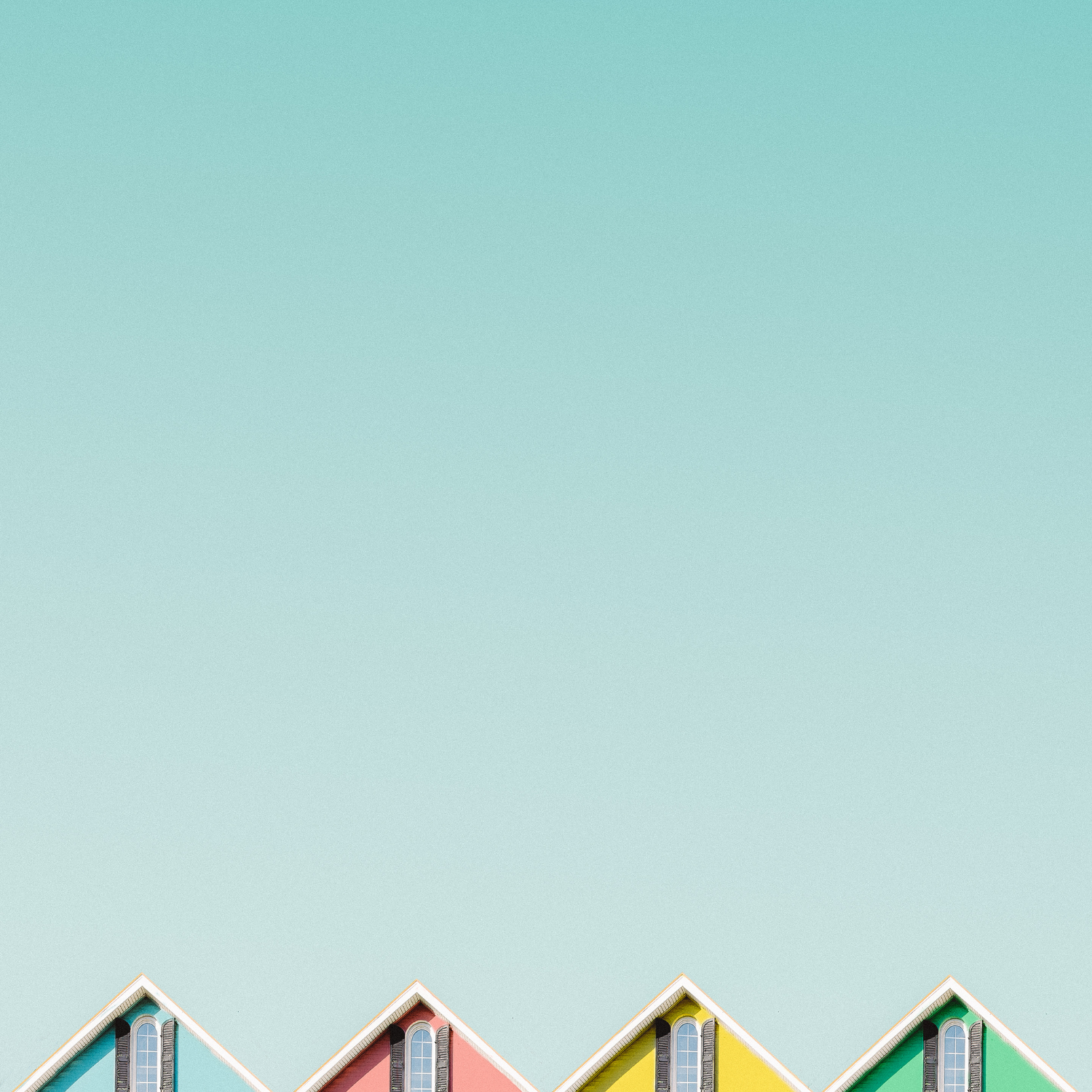 Taux de taxes
Les taxes foncières constituent la principale source de revenus pour financer les activités de la Ville. Le montant des taxes à payer est basé sur la valeur de votre propriété (par tranche de 100 $ d’évaluation).
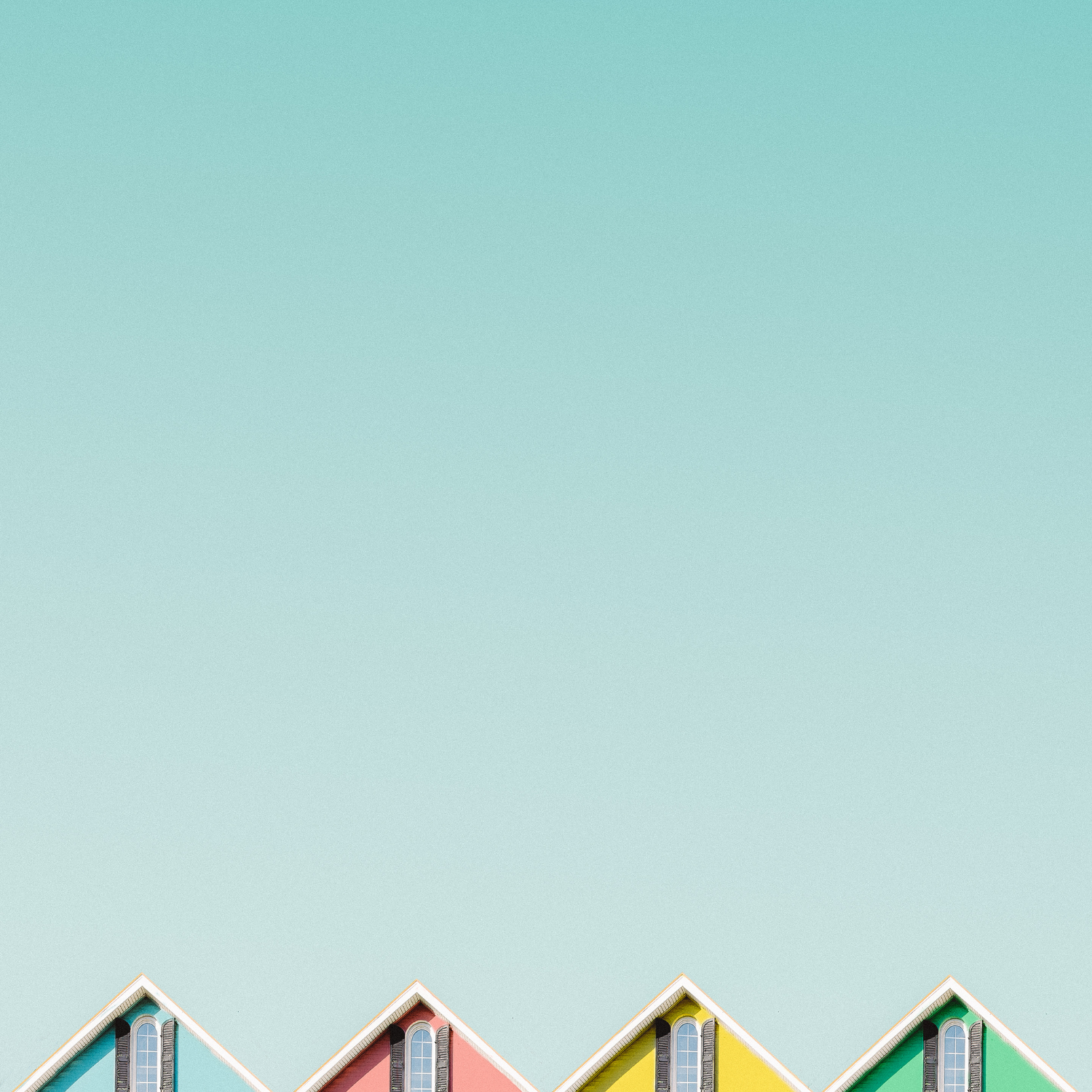 Tarifications
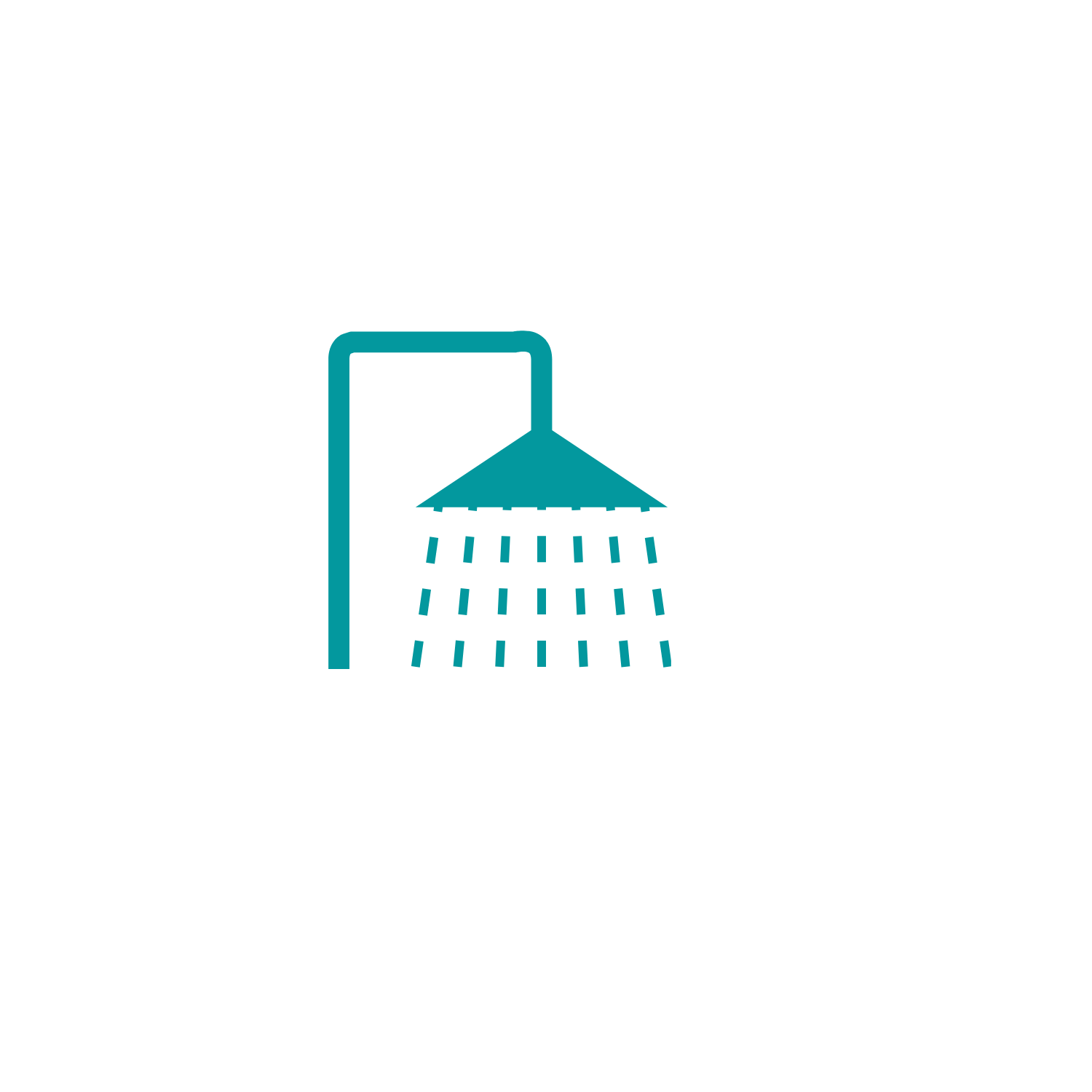 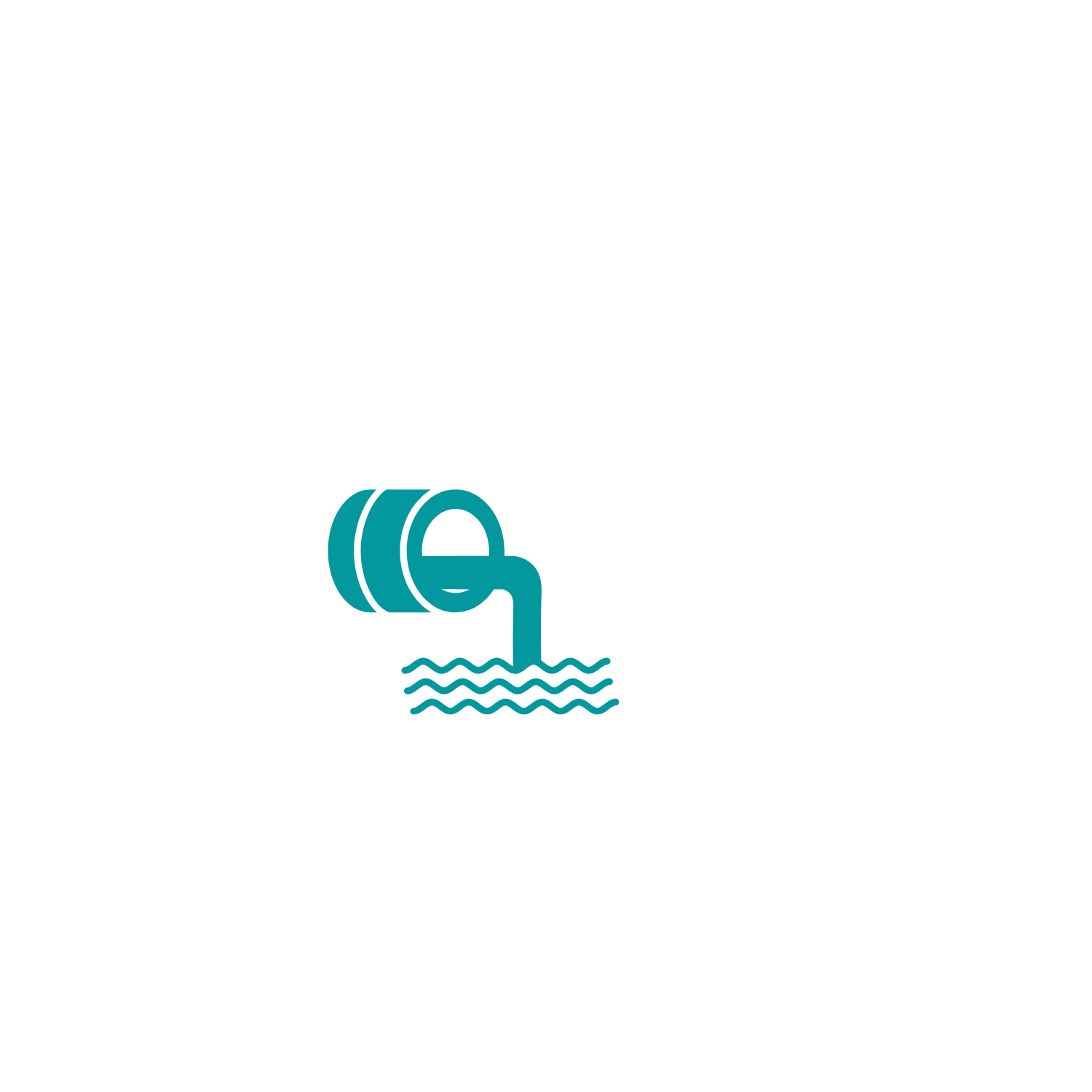 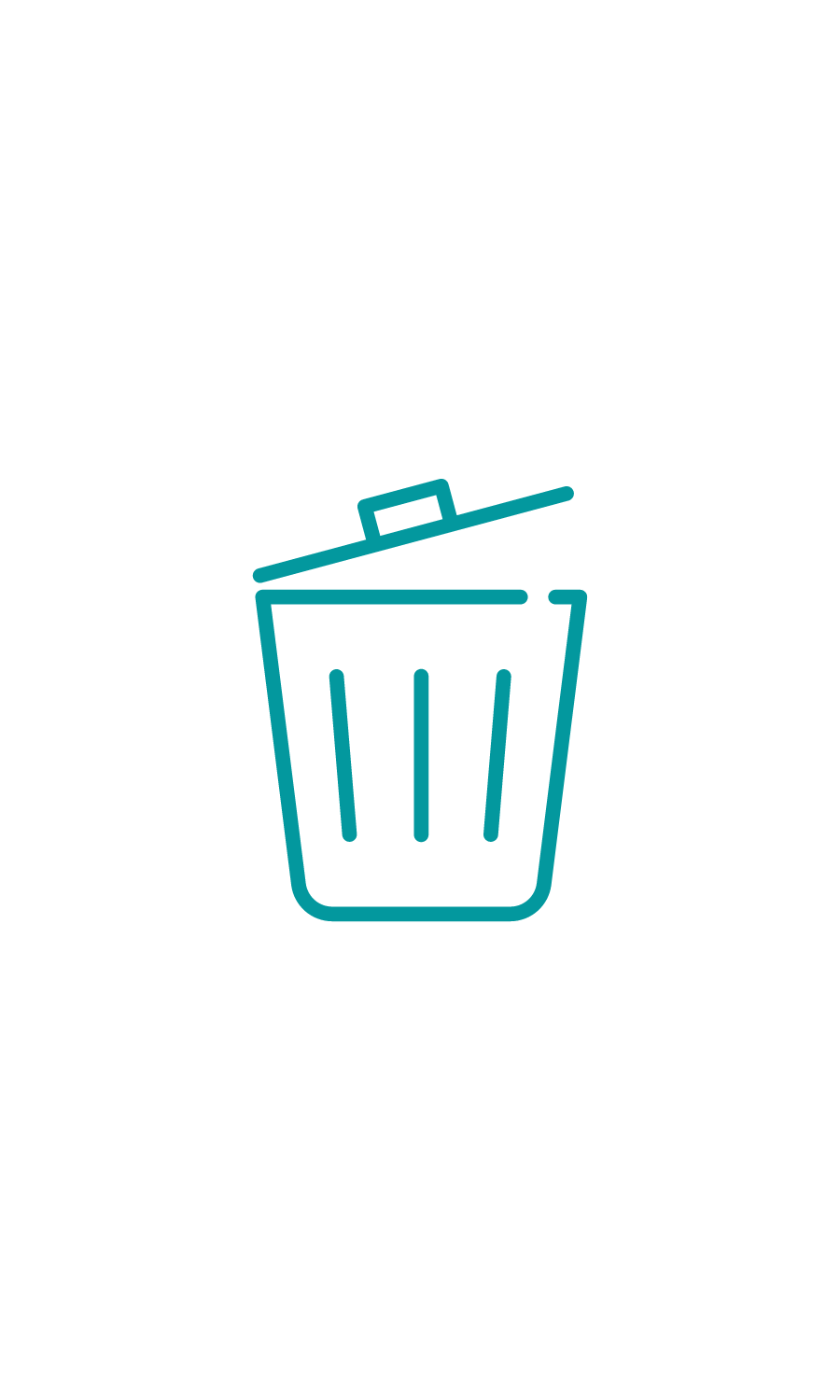 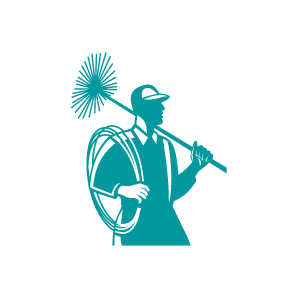 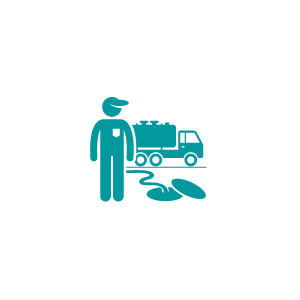 Variation du compte 
de taxes moyen
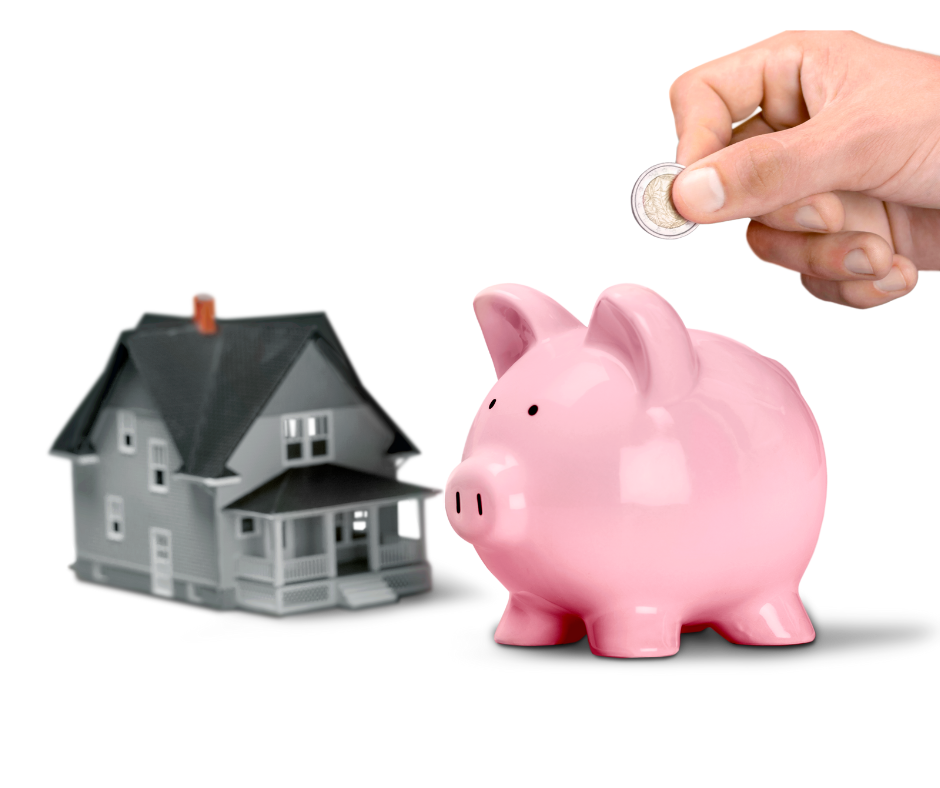 Variation du compte de taxes moyen
SITUATION DE LA DETTE
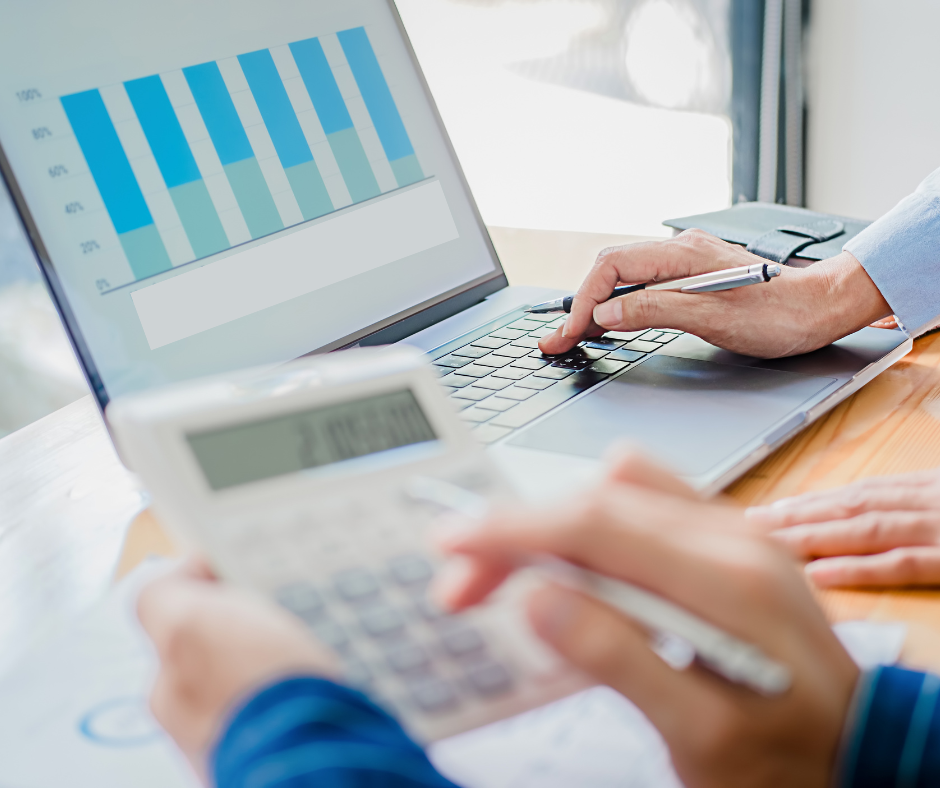 9,6 M$
9,2 %
DOSSIER CITOYEN
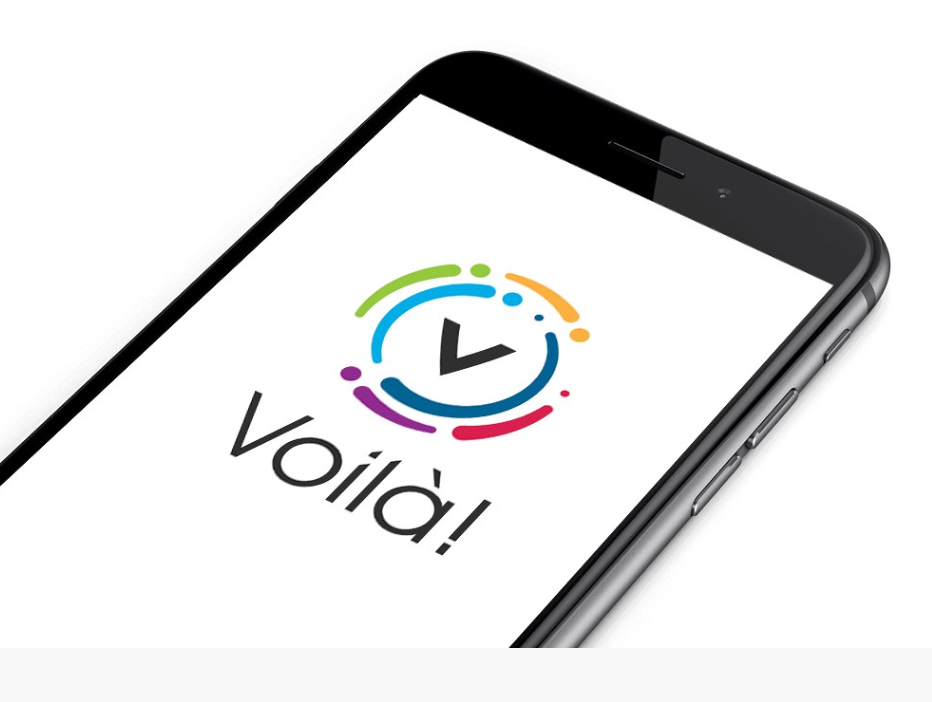 Compte de taxes municipales en ligne
Inscrivez-vous à la plate-forme Voilà et créer votre dossier citoyen: mont-joli.appvoila.com/fr/

Rôle d'évaluation en ligne :
Consultez la valeur de votre propriété ou de vos propriétés associées à votre compte en quelques clics: ville.mont-joli.qc.ca/ma-propriete/evaluation-municipale
MODALITÉS DE PAIEMENT
Paiement en ligne via votre dossier citoyen
Paiement en ligne via votre institution financière
Au comptoir ou par la poste
Quatre dates à retenir: 
15 mars, 1er juin, 1er septembre, 1er novembre
PROGRAMME TRIENNAL D’IMMOBILISATIONS
10,9 M$

  4,8 M$

  2,2 M$
2024
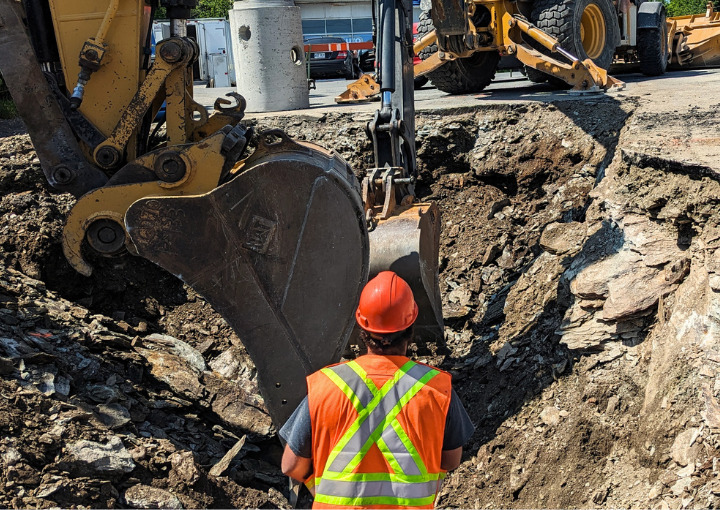 2025
2026
TOTAL:  17,9 M$
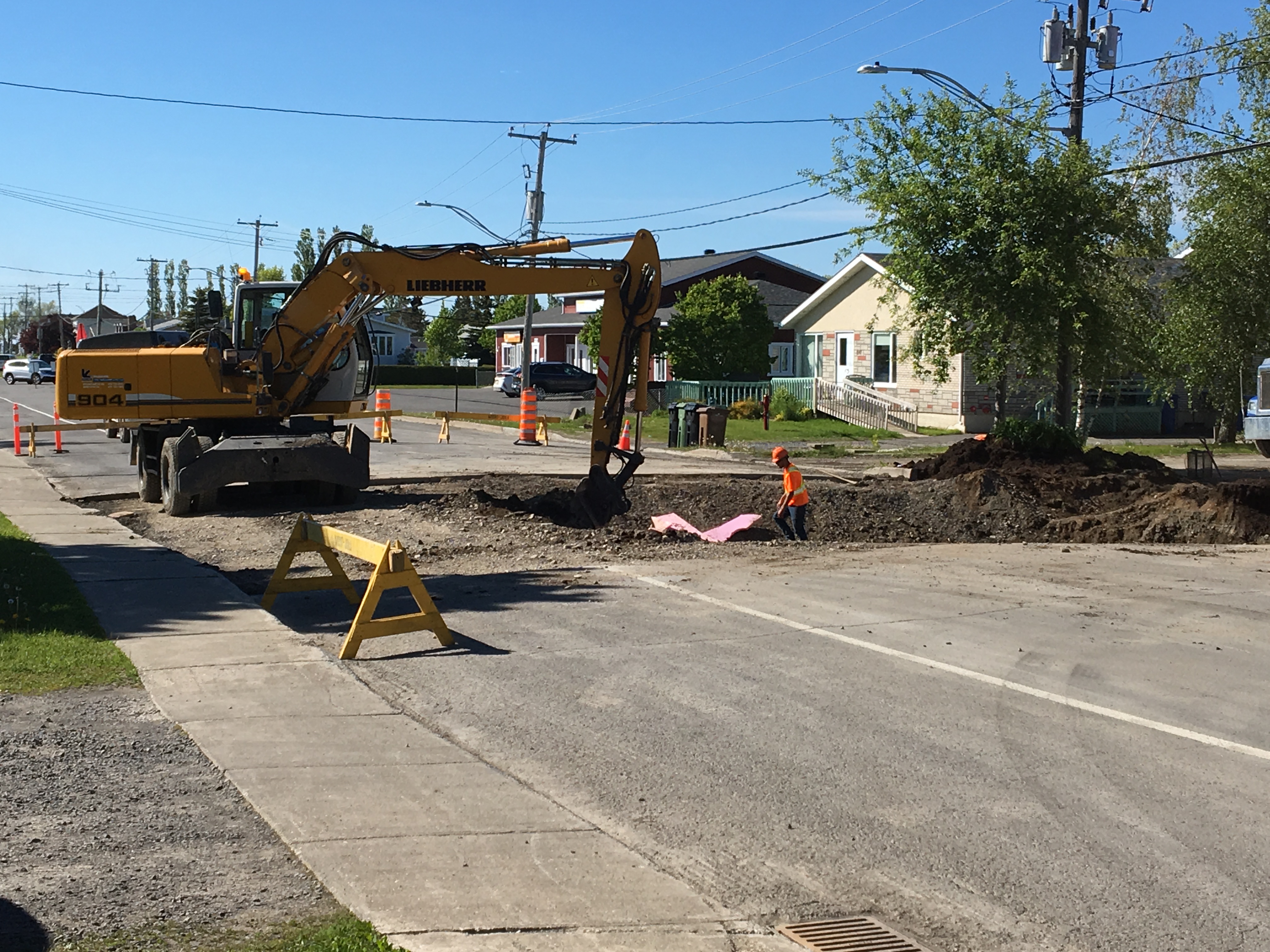 En 2024
TRAVAUX PUBLICS

9 M$ pour la réfection complète des rues Benoit-Quimper, Ménard, Villeneuve et d’une partie du boulevard Jacques-Cartier nord;

Plus de 500 000 $ pour l’achat de matériel roulant;

120 000 $ pour la réfection de l’entrepôt de l’aéroport;

100 000 $ pour plan d’intervention aqueduc- égout-chaussée;

82 000 $ pour plan d’intervention des sources d’eau potable.
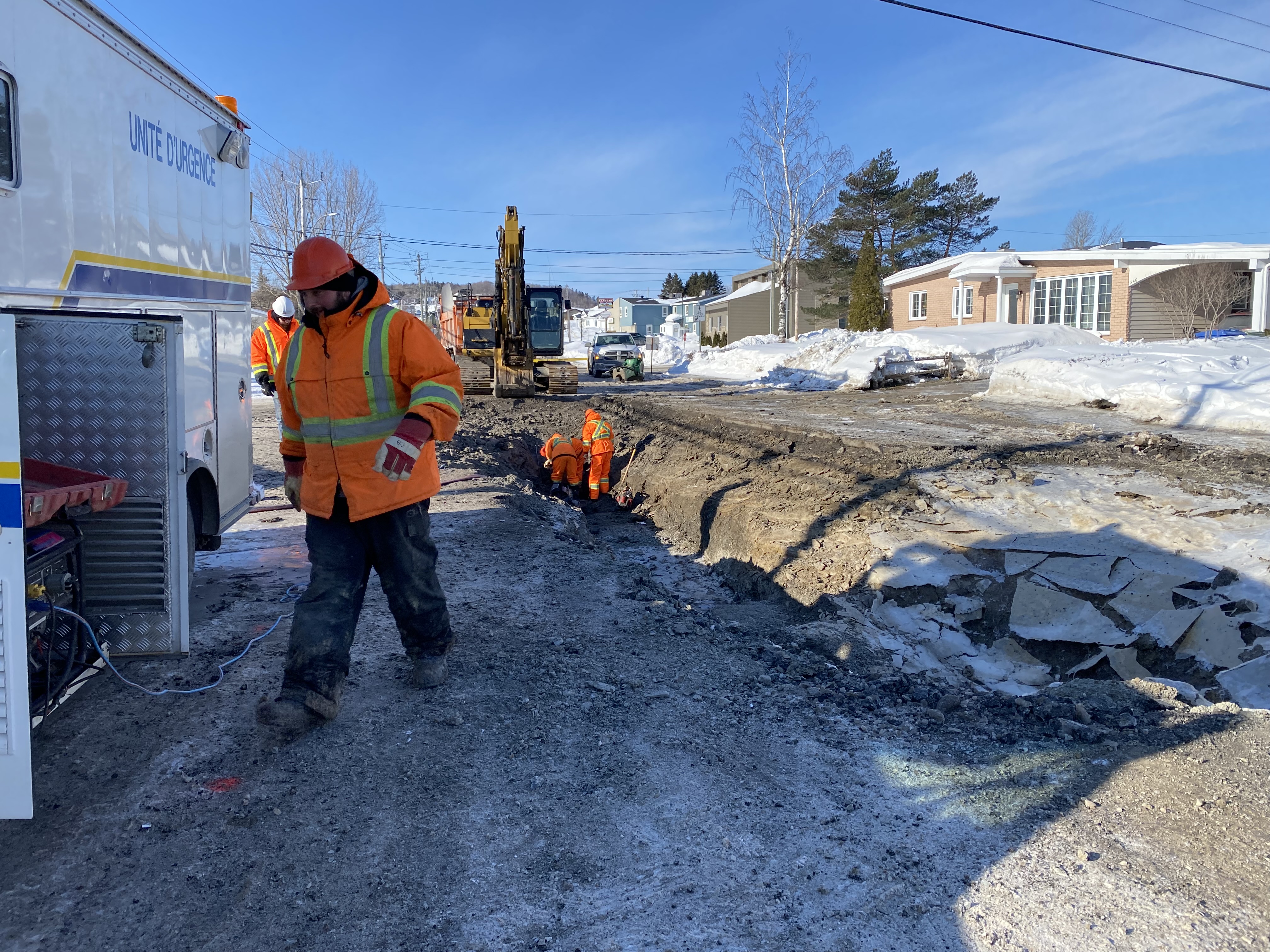 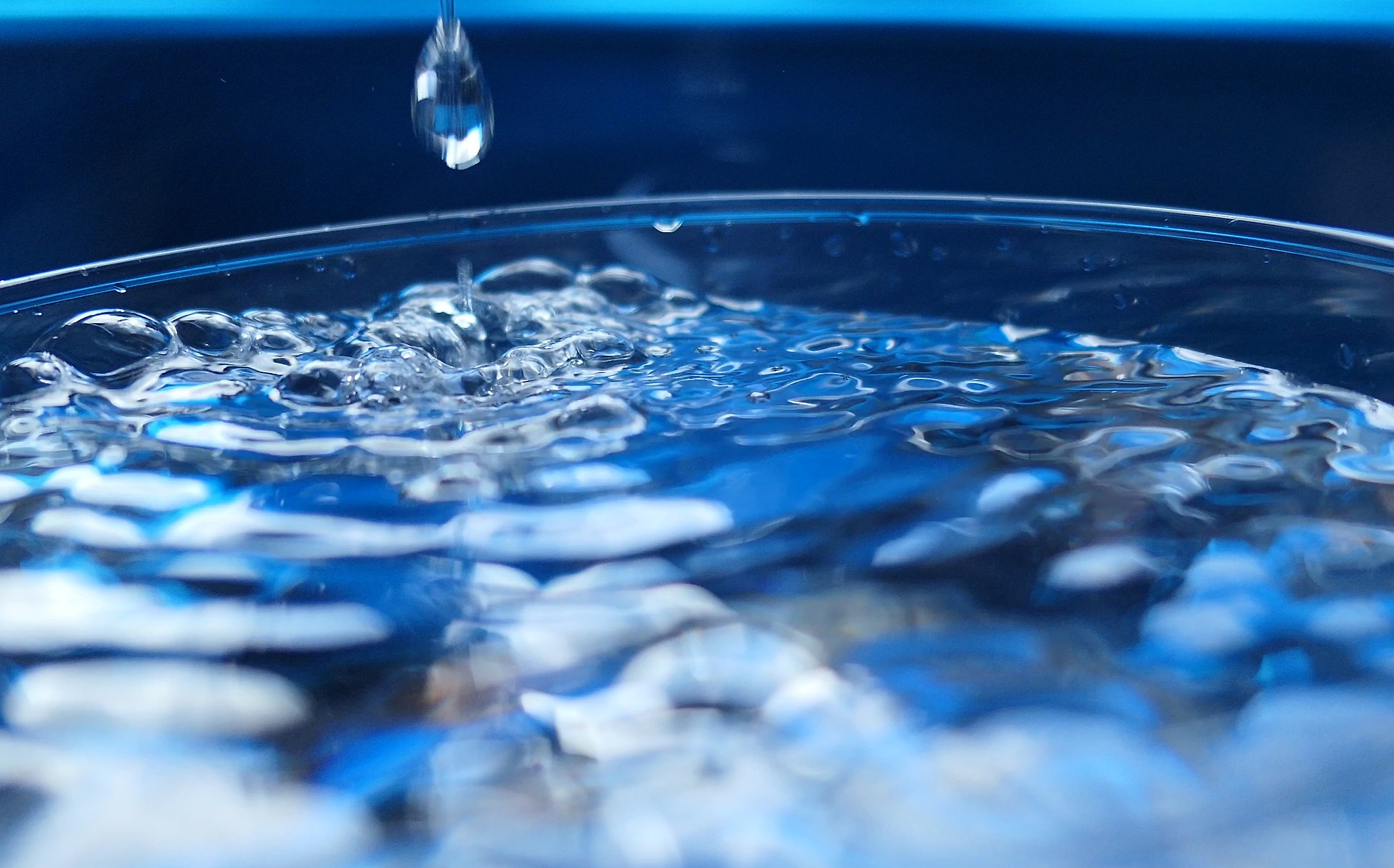 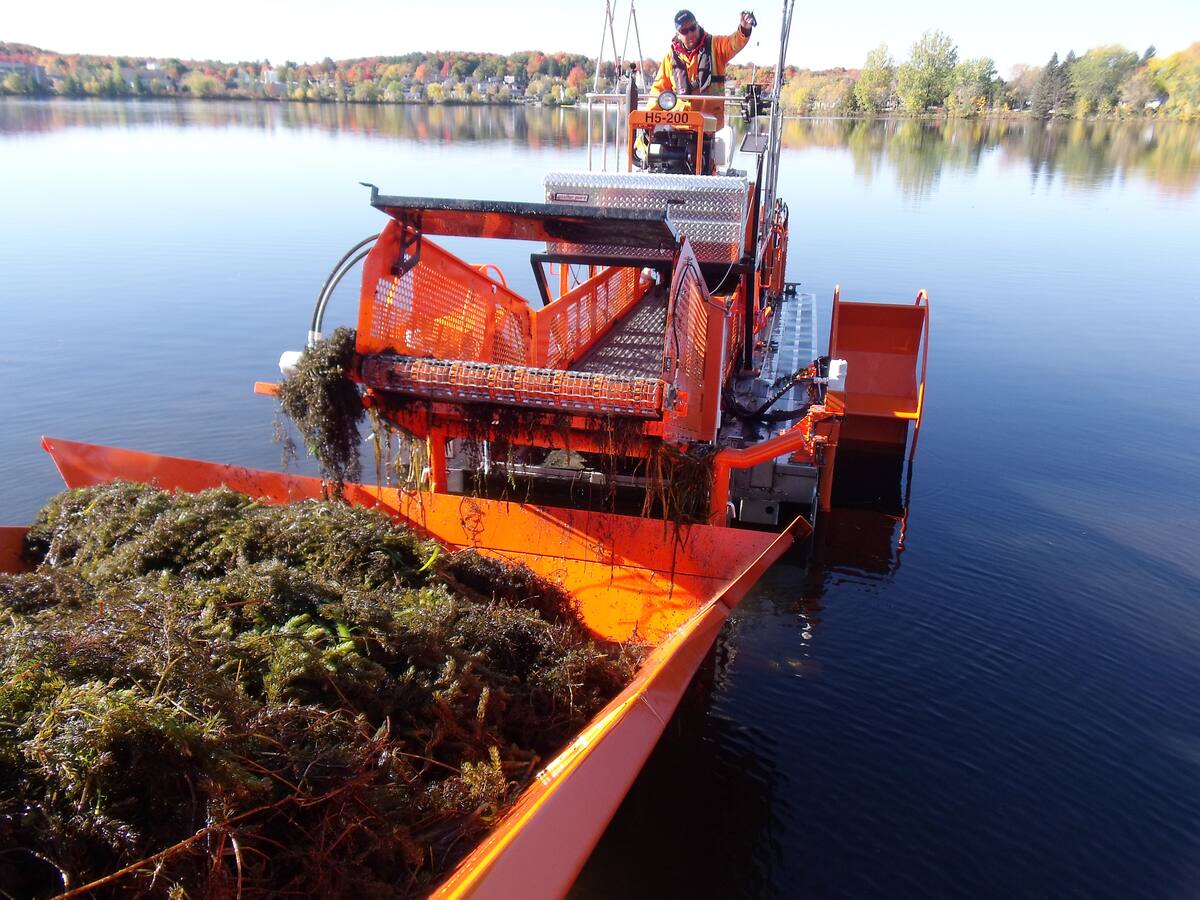 En 2024
AMÉNAGEMENT, URBANISME ET DÉVELOPPEMENT

125 000 $ pour l’acquisition d’un équipement pour retirer le myriophylle à épi du lac du Gros ruisseau;

200 000 $ pour prolongement des services dans développement résidentiel.
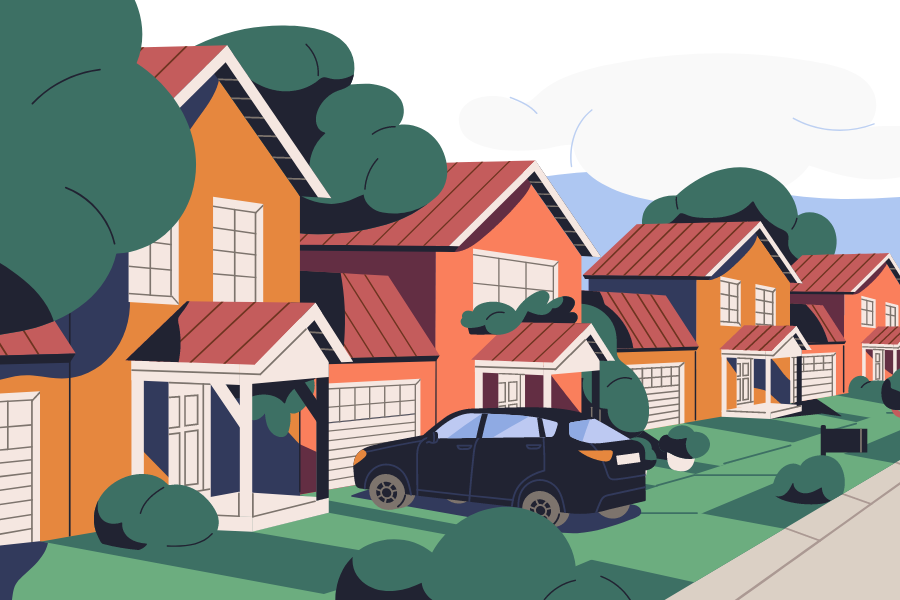 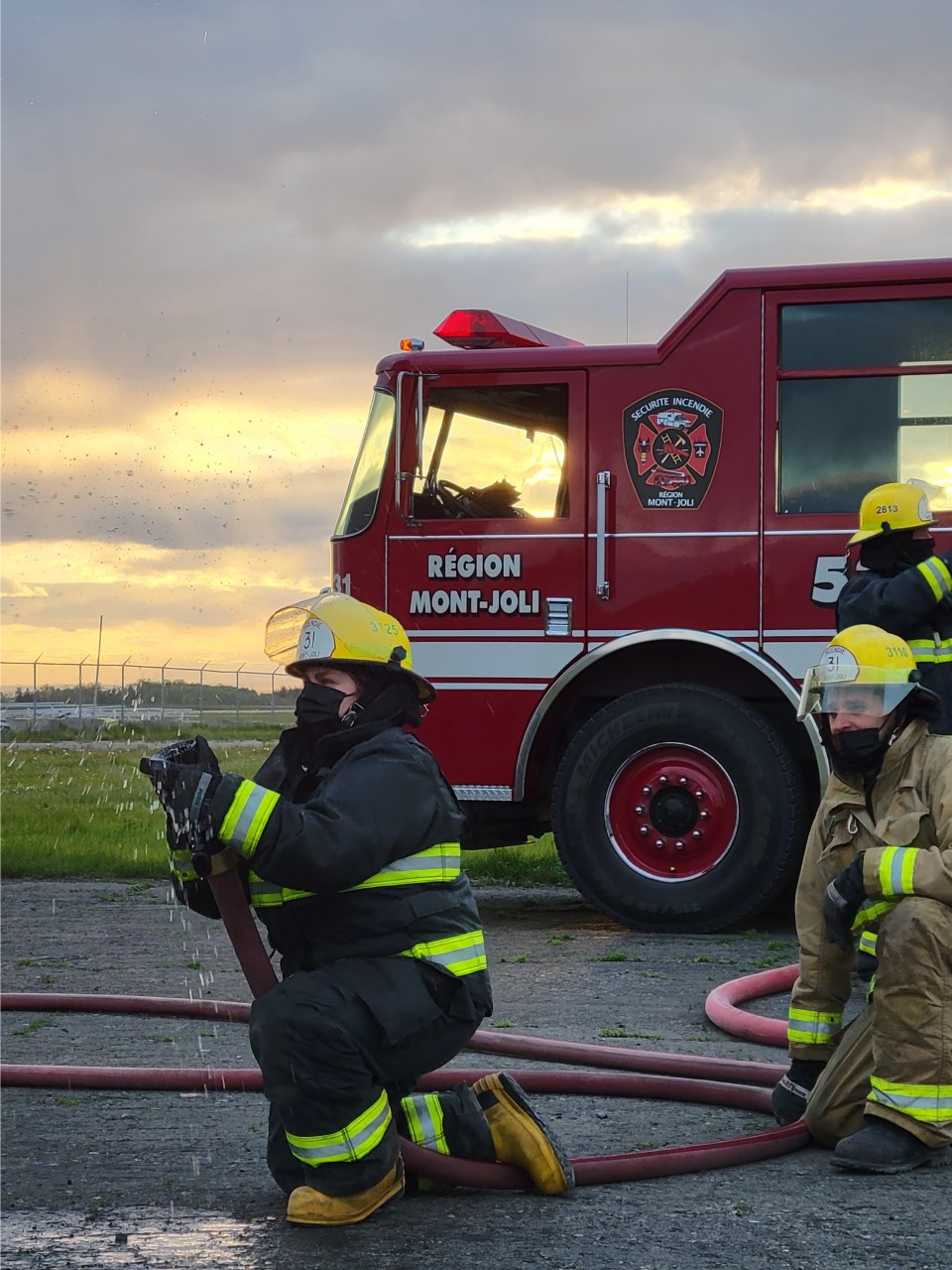 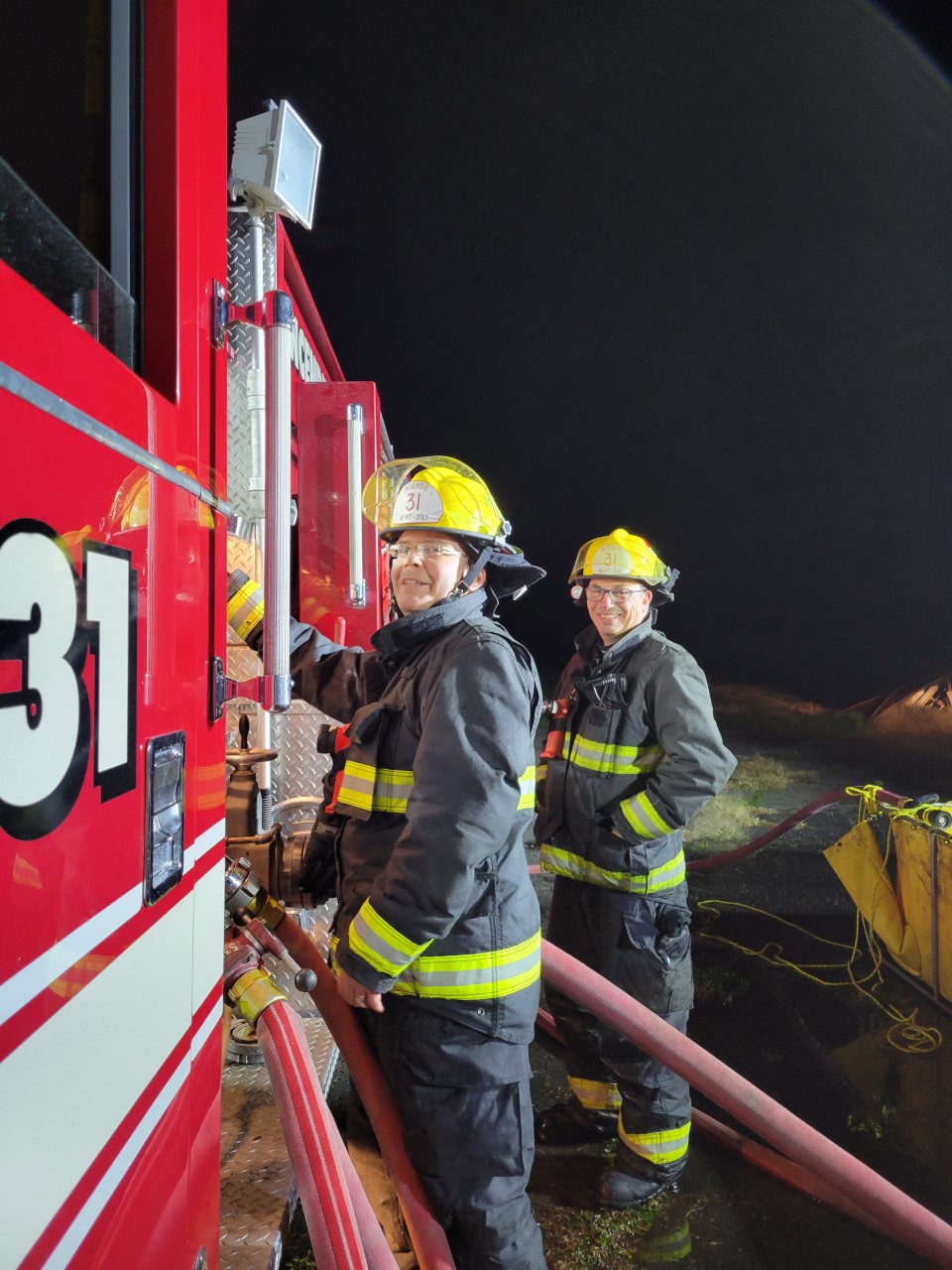 En 2024
SÉCURITÉ INCENDIE

92 000 $ pour l’achat de pinces de désincarcération;
45 000 $ pour l’achat d’appareils respiratoires;
40 000 $ pour Système Best et simulateur numérique Bulleyes.
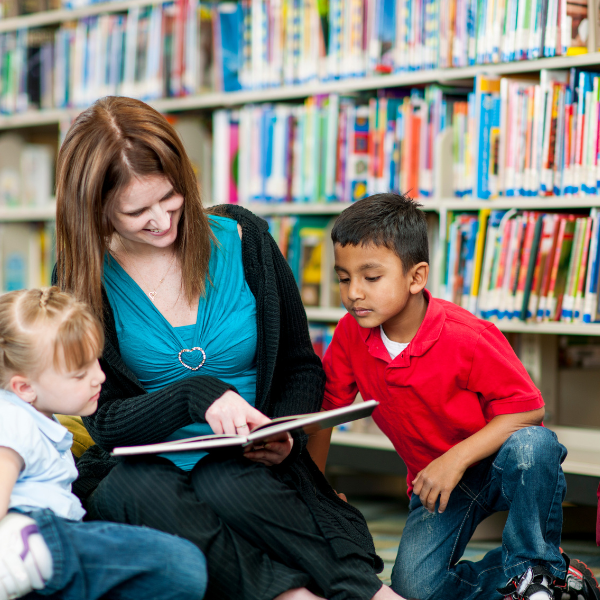 En 2024
LOISIRS ET CULTURE

100 000 $ pour projet de développement – études/piscine et bibliothèque;

40 000 $ pour l’aménagement du Parc du ruisseau Lebrun;

40 000 $ pour cabanon terrain de baseball
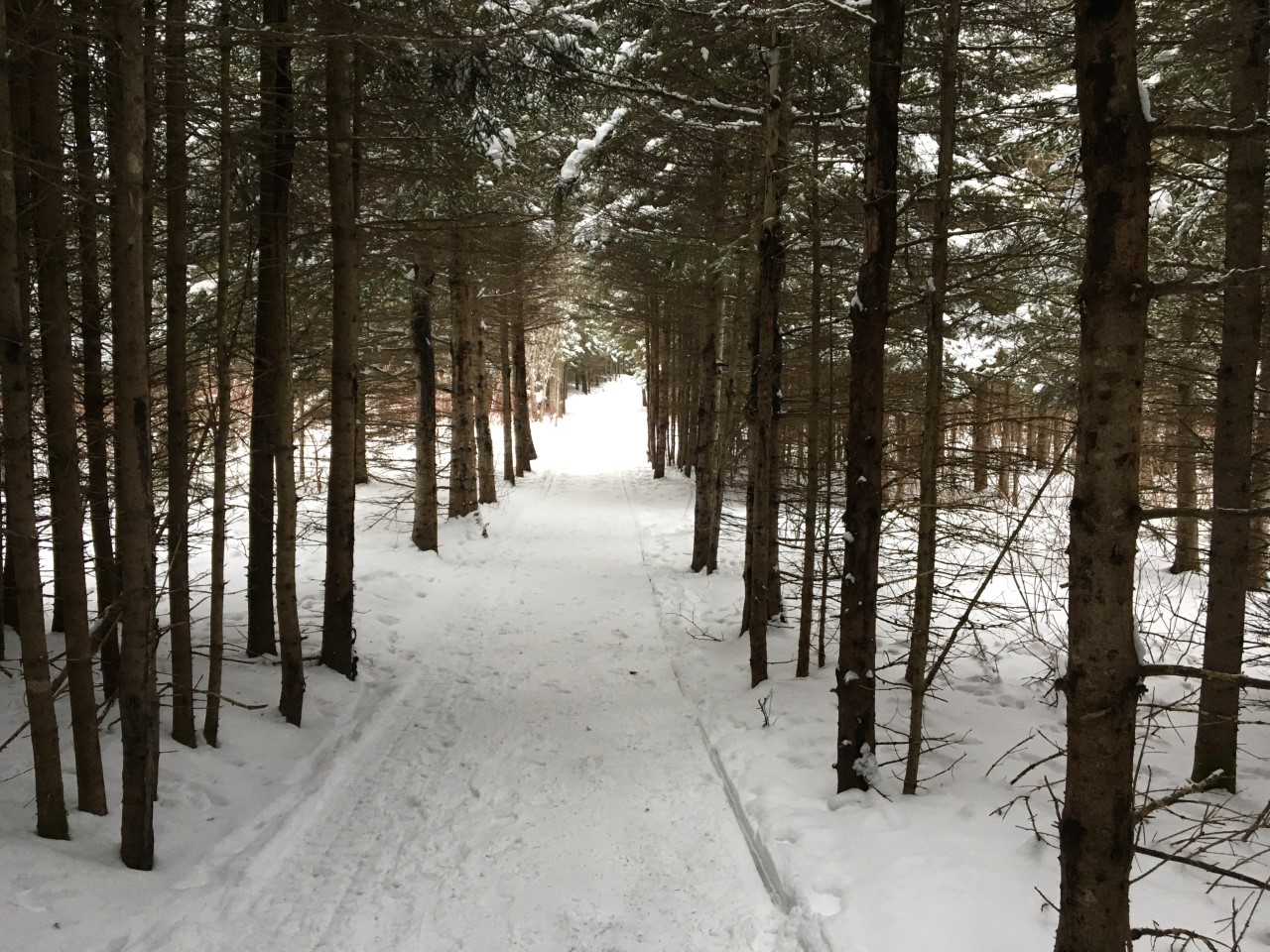 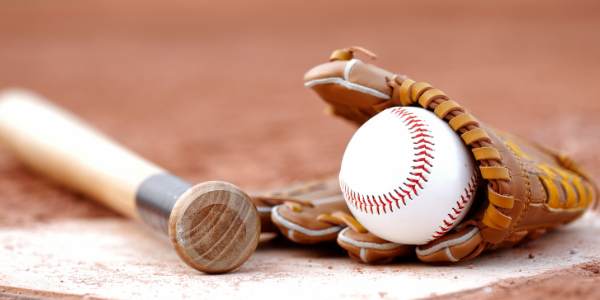 MERCI !